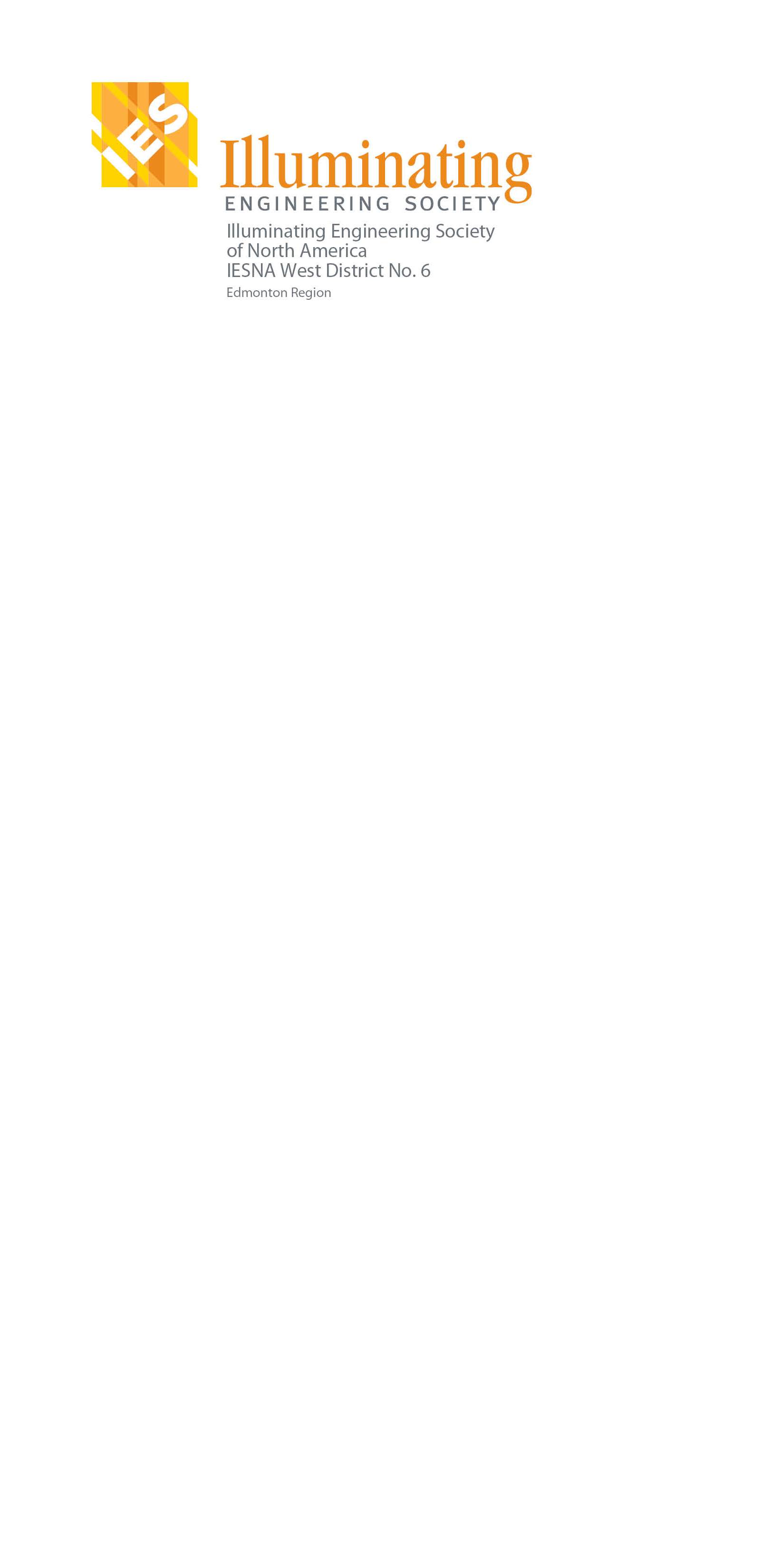 ANNUAL MEETING – June 9th 2016
Agenda
11:45	Welcome & Agenda, Northern Lights Awards introduction

11:50	What’s New In Lighting Presentation

12:15	Northern Lights Award Voting & Intermission

12:30	Annual General Meeting Presentation

	Election of 2016/2017 Board of Directors and Officers

1:00	IES Award of Recognition – Trina Larsen

1:05	Voter Prize Draw - $100 Visa Card

	Submitter Prize Draw – Samsung Galaxy Tab S2

1:10	Northern Lights Award Winners

1:15	Closing remarks from 2016/17 IES Section 79 President

1:30	Adjourned
Northern Lights AwardSubmissions 2016
Presented by:

Benjamin Rajewski
 & 
Bridget Fox-Luzny
Northern Lights AwardVoting Intermission
EXTERIOR
MacEwan LRT Station
Rosenthal Pond
Valley Zoo Entrance
John Fry Sports Park Pavilion







INTERIOR
Strathcona Dental Office
Primary Care Network
EPCOR North Service Centre
City of Edmonton Engineering Services
Meadows Rec Centre and Library
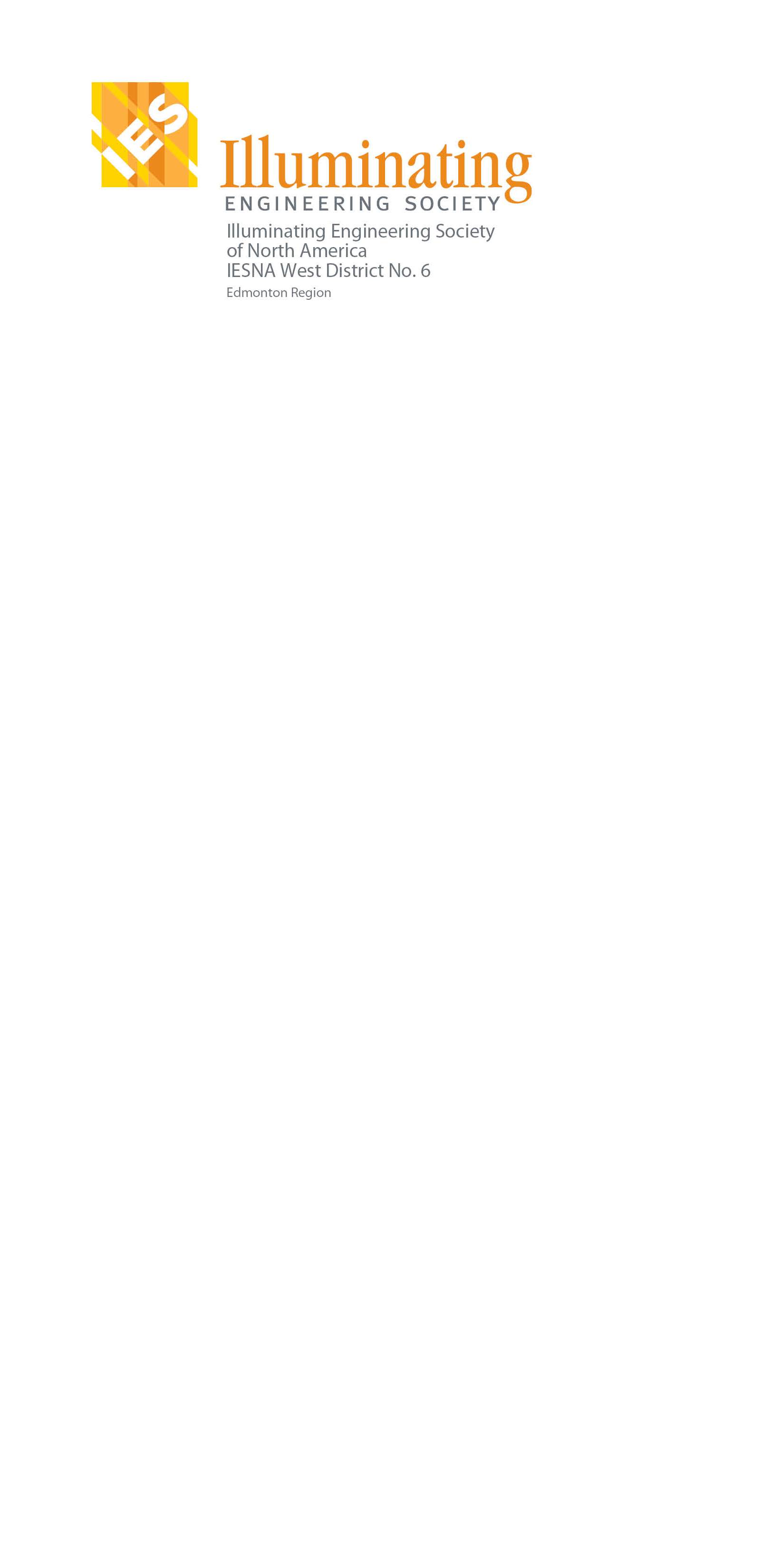 ANNUAL MEETING – June 9th 2016
AGM 2014/2015 Minutes
Thanks to Our 2015/2016 Board of Directors
President – Conrad Andrelunas
Vice President – Brent McCabe
Secretary – Vlado Cicovski
Past President & Treasurer – Trina Larsen / Christina Joe
Program – Bridget Fox-Luzny / Heather Chappell
Nominating & Membership – Katy Evans
Awards – Randy Phung
Social Media – Ryan Sonnenberg
Education – Sunil Nakai
Webmaster – Colin Fair
Thanks to Our 2015/2016 Co-Chairs, EP & Officers
Program Co-Chair – Deborah Savage
Education Co-Chair – Colin Wright

Emerging Professional & Social Media Co- Chair– Josh Bornia
Emerging Professional & Treasurer Co-Chair – Sergio Martinez
Emerging Professional & Education Co-Chair – Benjamin Rajewski
Emerging Professional & Awards Co-Chair – Derrek Ginnell
Emerging Professional & Nominating Co-Chair – Ian McGuiness
Emerging Professional & Program Co-Chair – John Kirstein

Officers 	- Daryle Tilroe
	- Gerald Blouin
	- Ken Glowinksi
	- Glenn Stowkowy

Emotional Support – Steve Eriksen
Year 2 In Review
Goals

Increased involvement



Develop communication strategy



Continued program & education



Grow exposure for local projects

Results

5 new board members
6 emerging professionals
23 total!

Website, mail manager
Mailing list / newsletter
Social media

4 lunch and learns2 advanced seminars2 social events

Northern lights awards
Communications
Migrated our domain name to Squarespace
Developed new website
Set up mail manager with Mail Chimp for quarterly newsletter
Integration with email, mailing list and eventbrite

Continued social media presence through LinkedIn, Facebook, Twitter
Communications
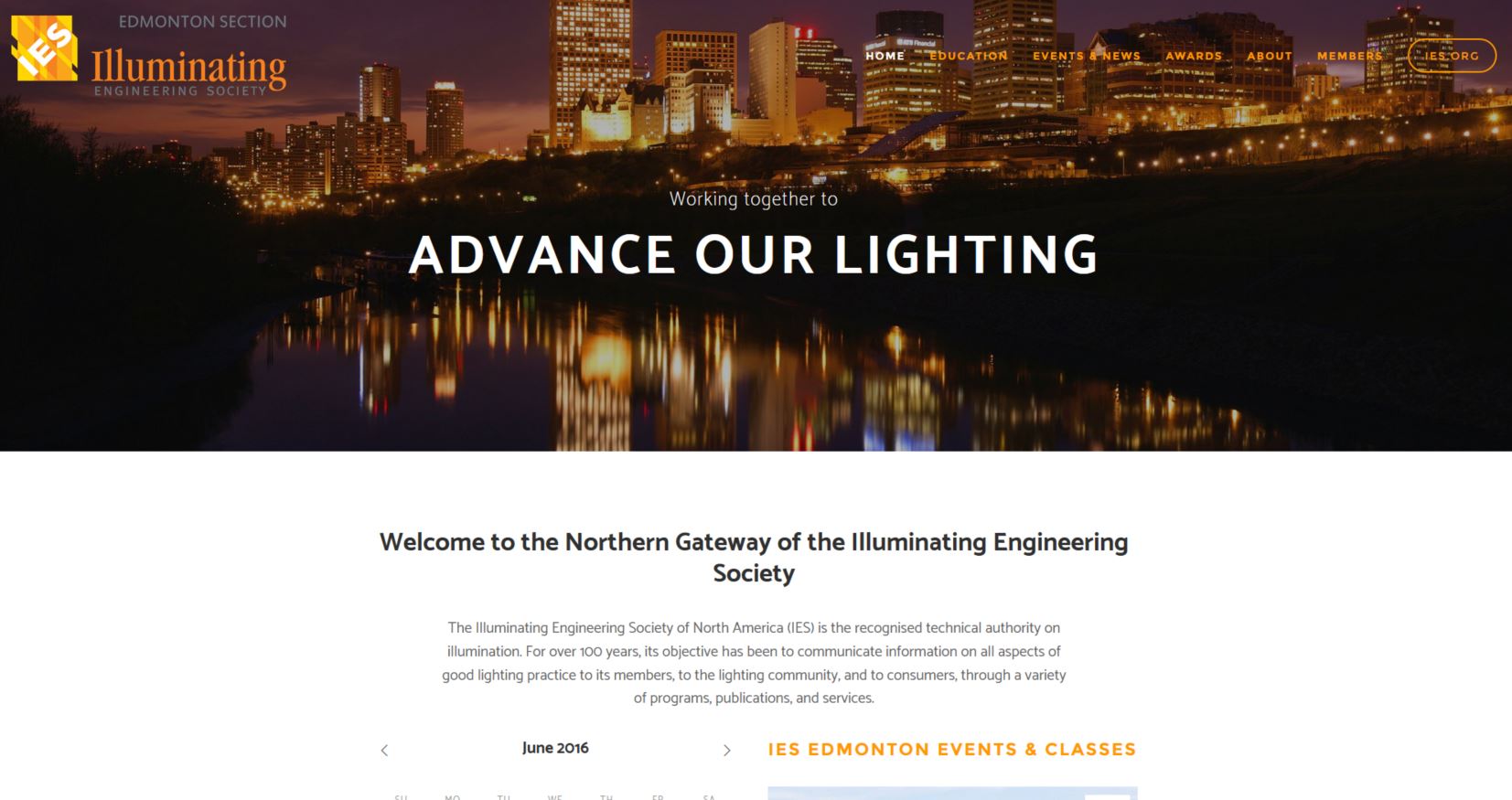 Communications
Migrated our domain name to Squarespace
Developed new website
Set up mail manager with Mail Chimp for quarterly newsletter
Integration with email, mailing list and eventbrite

Continued social media presence through LinkedIn, Facebook, Twitter
2015/16 Events
June 25th – Picnic at Emily Murphy Park
July 15th – Year-2 Planning Session
September 19th – Advanced Lighting Control Seminar
		Trina Larsen, Dave Hiemstra & Steve Erickson
September 30th – Emergency Lighting Lunch Seminar
		Ian McGuinness
December 3rd – Leduc Library Tour
		Bruce Knisley & Linus Murphy
January 27th – BIM and Lighting Design Lunch Seminar
		Joshua Bornia & Sergio Martinez
2015/16 Events
March 5th – Advanced Lighting Design Process Seminar		Trina Larsen & Dan Hadash
March 17th – Lighting and Health Lunch Seminar		Robert Dupuy
May 4th – Power Over Ethernet Lunch Seminar
		Trevor Peyton
Upcoming
July 20th – Year 3 Planning Session
July 27th – Summer Picnic at Rundle Park
Financials
Revenue:

Special Events:				$4,856.79
Education – IES Training Course:	$3,445.88
Annual Membership from IES:	$  496.08


Total Revenue:				$8,798.75
- Unaudited -
Financials
Expenses:

Special Events:					$ 2,900.47
Education – IES Training Course:		$ 1,443.99
Business Meetings:				$    550.03
IES Bi-Annual District #6 Activity Fund:	$         0.00
Fees:						$    22.46
Northern Lights Awards:			$  942.18
Miscellaneous (Square Space Website):	$  247.00
Advertising (AAA Advertising)			$  561.75

Total Expenses:				$6,667.88
- Unaudited -
Financials
Bank Balance:

End of May 2015		$ 6,900.16
End of May 2016		$ 9,031.03
- Unaudited -
Financials
- Unaudited -
[Speaker Notes: For future years – we should have a 3-year running total]
Election of 2016/2017 Officers
President
Vice President
Secretary
Treasurer
Education
Program
Communications
Social Media
Membership and Nominating
Awards
Emerging Professionals
Officers
Benefits of Becoming a Section Officer
Leadership Skills
Build delegation and command presence abilities

Communication Abilities
Increase your persuasion skills by learning to market your section programs to members and potential members

Project Management
Design programs for your section that appeal to member interests
Enhance your research skills, find out what your membership’s interests are
Implement the development of compelling programs.  Qualify program presenters that will engage your membership audience

Financial Skills
- Create budgeting for programs and events
President
Nominations:

Brent McCabe
Vice - President
Nominations:

Ryan Sonnenberg
Secretary
Nominations:

Katy Evans
Treasurer Co-Chairs
Nominations:

Sergio Martinez

Joshua Bornia
Program Co-Chairs
Nominations:

Bridget Fox-Luzny

Conrad Andrelunas
Education Co-Chairs
Nominations:

Benjamin Rajewski

Trina Larsen
Communications
Nominations:

Colin Fair
Membership / Nominating
Nominations:

Ian McGuinness
Awards Co-Chairs
Nominations:

Randy  Phung

Derek  Ginnell
Social Media
Nominations:
Emerging Professionals Chair
Nominations:

John Kirstein

Meghan Barkley
Officers
Glenn Stowkowy		Colin Wright

Chris Barr 			Daryle Tilroe

Sunil Nakai			Ken Glowinski
IES Edmonton Award of Recognition
IES Edmonton Voter Prize Draw
$100 VISA Gift Card








Just for voting!
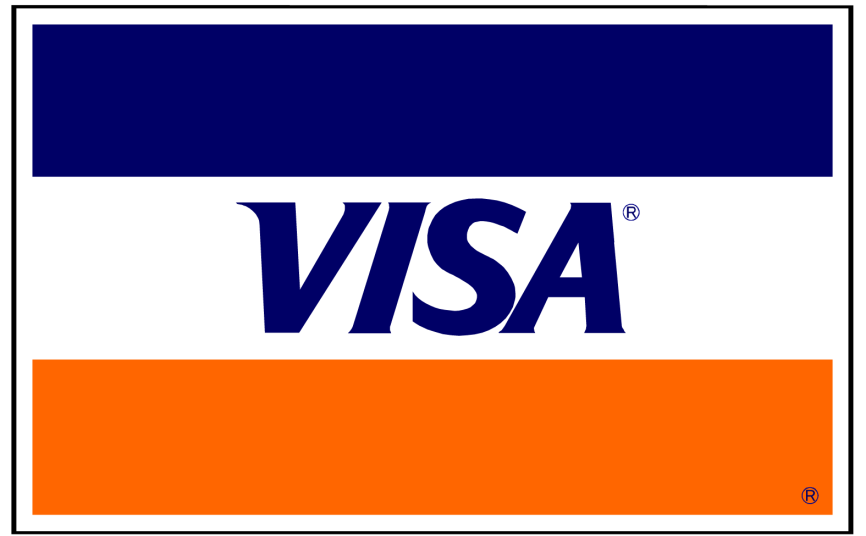 IES Edmonton Submitter Prize Draw
Samsung 
Galaxy Tab S2
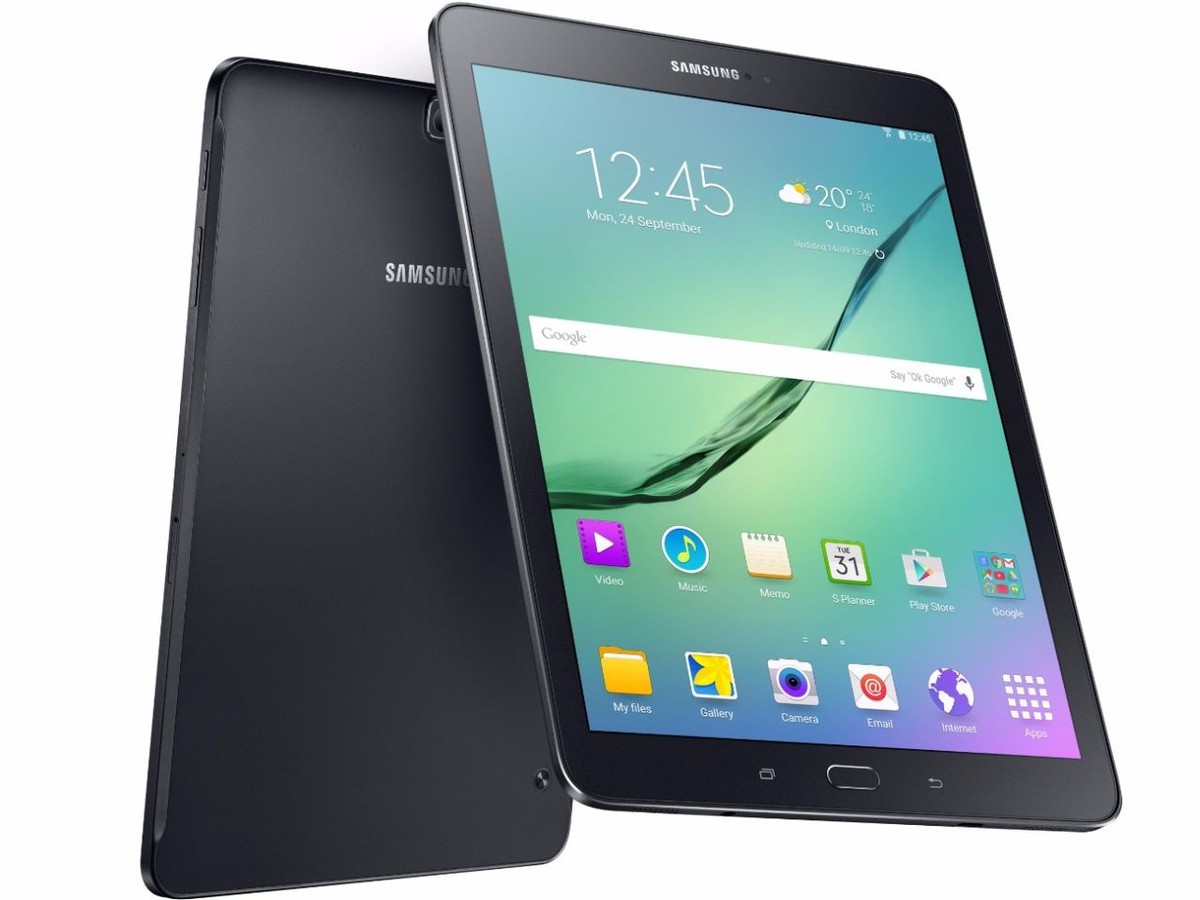 Northern Lights AwardExterior Lighting
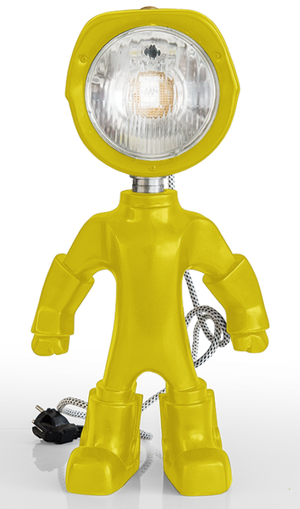 EXTERIOR
MacEwan LRT Station
Rosenthal Pond
Valley Zoo Entrance
John Fry Sports Park Pavilion
Northern Lights AwardInterior Lighting
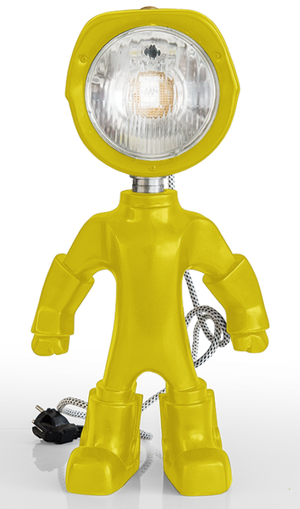 INTERIOR
Strathcona Dental Office
Primary Care Network
EPCOR North Service Centre
City of Edmonton Engineering Services
Meadows Rec Centre and Library
Closing Remarks
Questions?